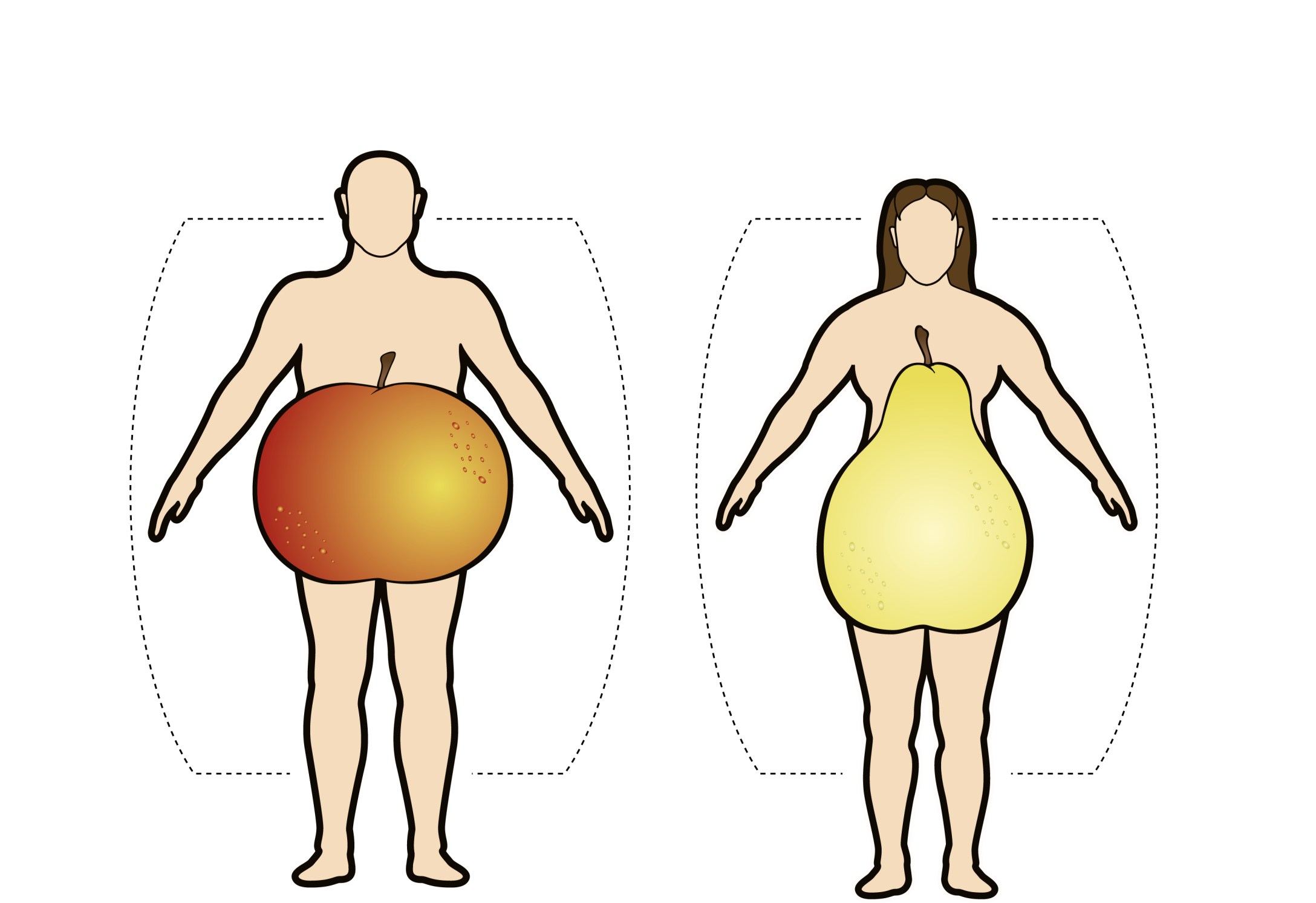 Android Obesity
Gynoid Obesity
ADIPOSE TISSUE DISTRIBUTION IN MEN AND WOMEN
Adapted from Vague J Presse Med 1947; 30: 339-40